Einführung in das deutsche Recht 
und Rechtsstudium für ausländische Studierende
Wintersemester 2024/25

Termin 07: 	Zivilrecht IV
		Gesetzliche Schuldverhältnisse und Sachenrecht
Ingo Knippertz
Wissenschaftlicher Mitarbeiter

ingo.knippertz@rub.de
________________________________________
ZfI – Zentrum für Internationales der Juristischen FakultätCenter for International Affairs - Faculty of LawGebäude / Building GD E1/131
07: Zivilrecht IV: Gesetzl. Schuldverhältnisse und Sachenrecht
Hausaufgabe
Der volljährige, aber erkennbar geschäftsunfähige G geht mit seiner Sommerjacke in den Laden des Trödlers T und tauscht diese gegen ein paar alte Comics. Betreuer B ist nicht begeistert und verlangt von T die Jacke heraus. T hält davon nichts. Zwar habe er die Jacke noch im Laden, aber Vertrag sei nun mal Vertrag.
Kann B (als gesetzlicher Vertreter von G) die Jacke von T herausverlangen?
Anspruchsgrundlagen: §§ 985, 812 I 1, 1. Fall BGB
§ 985 BGB: Eigentümer ≠ Besitzer?

Ursprünglich G Eigentümer der Sache
Eigentum durch Übereignung verloren?
dinglicher Vertrag § 929 S.1 BGB
Angebot des G unwirksam, § 105 I BGB
G ist Eigentümer
3.Besitzer T
4.RzB?  (-) da KV ebenfalls nichtig, § 105 I BGB
§ 812 I 1, 1. Fall BGB

„etwas“ erlangt = Besitz, § 854 I BGB
durch Leistung = bewusste zweckgerichtete Mehrung fremden Vermögens (+)
ohne Rechtsgrund? (+), KV nichtig, § 105 I BGB
RF: Herausgabe des Erlangten, § 818 BGB
07: Zivilrecht IV: Gesetzl. Schuldverhältnisse und Sachenrecht
Wiederholungs- und Vertiefungsfragen
Was ist ein Anspruch und wo ist  das geregelt?
Welche Typen von Irrtümern sind nach § 119 BGB beachtlich?
Was ist die „Generalklausel“ für Schadensersatz im Schuldrecht?
Welche Norm regelt eine Unmöglichkeit (der Leistung) vor Vertragsschluss?
Welche  Norm betrifft die Unmöglichkeit nach Vertragsschluss?
Was ist Konkretisierung und welche Norm ist hierfür maßgeblich?
Was ist eine „Hol-/ Schick- oder Bringschuld“?
Was passiert mit dem Anspruch auf die Gegenleistung wenn der Anspruch auf Leistung nach § 275 I BGB untergegangen ist? 
Was ist Grundstruktur bei der Prüfung eines Gestaltungsrechtes?
Welche Gestaltungsrechte kennen Sie neben der Anfechtung?
07: Zivilrecht IV: Gesetzl. Schuldverhältnisse und Sachenrecht
Wiederholung – I: Schadensersatz, § 280 BGB
„Verletzt der Schuldner eine Pflicht aus dem Schuldverhältnis, so kann der Gläubiger Ersatz des hierdurch entstehenden Schadens verlangen. Dies gilt nicht, wenn der Schuldner die Pflichtverletzung nicht zu vertreten hat.“
Identifizieren Sie die grundlegenden Tatbestandsmerkmale:
Schuldverhältnis
Pflichtverletzung
Vertretenmüssen
Schaden
Kausalität Pflichtverletzung : Schaden
Konkretisierungen je nach Art des begehrten Schadensersatzes – SE neben oder statt der Leistung – und auf welches Interesse – negatives/positives Interesse
07: Zivilrecht IV: Gesetzl. Schuldverhältnisse und Sachenrecht
Wiederholung – II: Gestaltungsrecht – Begriff
Definition = ein relatives subjektives Privatrecht, dessen Inhalt die Macht zur Gestaltung konkreter Rechtsbeziehungen durch einseitige Erklärung ist
also: einseitige empfangsbedürftige Willenserklärung
bedingungsfeindlich! (Ausnahme: innerprozessuale Bedingung)
Unterscheidung „selbständige“ ./. „unselbständige“ 
Bsp. Vorkaufsrecht ./. Anfechtung (hier nur unselbständige!)
Grundstruktur:
Vorrang spezieller Regelungen?
Anwendbarkeit?
Merkmale der konkreten Norm
Grund für Gestaltungsrecht („Tatbestand“)
Befugter? Zugang etc.
„richtige“ Ausübung
Sonderfall? Frist ...
kein Ausschluss
Erlöschen, Nichtigkeit ...
Rechtsfolge
07: Zivilrecht IV: Gesetzl. Schuldverhältnisse und Sachenrecht
Wiederholung – III: Rücktritt, §§ 323  BGB ff.
Schema für Rücktritt
gegenseitiger Vertrag
Rücktrittsgrund (idR Grund aus SchuldR BT)
Nichtleistung trotz Fälligkeit
durchsetzbarer Anspruch
erfolglose Nachfrist (oder Entbehrlichkeit?)
Rücktrittserklärung, § 349 BGB
kein Ausschluss, § 323 V, VI BGB
Rechtsfolge: Anspruch auf Leistung ist untergegangen

„Rückgewährschuldverhältnis“: wechselseitige Rückgabe empfangener Leistungen!
07: Zivilrecht IV: Gesetzl. Schuldverhältnisse und Sachenrecht
Wiederholung – IV: Widerruf, §§ 355 BGB ff.
Nur bei besonderen Vertriebsformen :
Verträge außerhalb von Geschäftsräumen, § 312 b BGB
Fernabsatzverträge, § 312 c BGB
 Teilzeitwohnrechteverträge, § 485 BGB 
Verbraucherdarlehensverträge, § 495 BGB
Zahlungsaufschub u.a. Finanzierungshilfen, §§ 506 I, 495 BGB
Erstreckung auf verbundene Verträge, § 358 I, II BGB
Ratenlieferungsverträge, § 510 II BGB
Verbraucher- ./. Unternehmer, §§ 13, 14 BGB
Wirkung ex nunc ab Erklärung: Rückgewährschuldverhältnis
Rückabwicklung erbrachter Leistungen, § 357 BGB
07: Zivilrecht IV: Gesetzl. Schuldverhältnisse und Sachenrecht
Gesetzliche Schuldverhältnisse – I
Begründung durch tatsächliche Verhaltensweise
Typen im Überblick
Geschäftsführung ohne Auftrag „GoA“, §§ 677 BGB ff.
Eigentümer-Besitzer-Verhältnis „EBV“, §§ 985 BGB ff.
Bereicherungsrecht, §§ 812 BGB ff.
Deliktsrecht, §§ 823 BGB ff.
EBV bereits bekannt: „Vindikationslage“ = Besitzer ≠ Eigentümer
im GA vorrangige Prüfung vertraglicher Ansprüche, da ggf. Erstreckung vertraglicher Haftungserleichterungen; wenn Vertrag (+) kommen bestimmte andere AGL per se nicht in Betracht; Vertrag als Rechtsgrund für Verfügungen u.a.
07: Zivilrecht IV: Gesetzl. Schuldverhältnisse und Sachenrecht
Gesetzliche Schuldverhältnisse – I:
 Bereicherungsrecht
Regelung/Abwicklung unberechtigter (rechtsgrundloser) Vermögenszuwächse
Regelung in §§ 812 ff.
Grundsatz: Herausgabe des Erlangten, Nutzungen, Ersatzleistungen oder Wertersatz (§ 818 I, II BGB ) wenn nicht Wegfall der Bereicherung (§ 818 III BGB)
Wichtigster Fall: „Leistungskondiktion“ in § 812 I 1, Var.1 BGB
Rückabwicklung Leistungsaustausch bei nichtigen Verträgen
Tatbestandsmerkmale
„etwas“ erlangt
 jeder vermögenswerte Vorteil
durch Leistung
 bewusste/zweckgerichtete Mehrung fremden Vermögens
ohne Rechtsgrund
 keine schuldrechtliche „causa“
kein Anspruchsausschluss (§§ 814, 817 S.1 BGB)
07: Zivilrecht IV: Gesetzl. Schuldverhältnisse und Sachenrecht
Gesetzliche Schuldverhältnisse – II:
Deliktsrecht (1)
§§ 823 ff. BGB: Schadensersatz für rechtswidrige Verletzungen von Rechtsgütern
grds. verschuldensabhängig;
„Haftung für Dritte“ über § 831 BGB, aber Exkulpation möglich
Vermögen an sich nicht geschützt, sondern „absolute Rechtsgüter“, vgl. § 823 I BGB
Wichtigster Fall: § 823 I BGB

Grundstruktur Deliktsrecht:
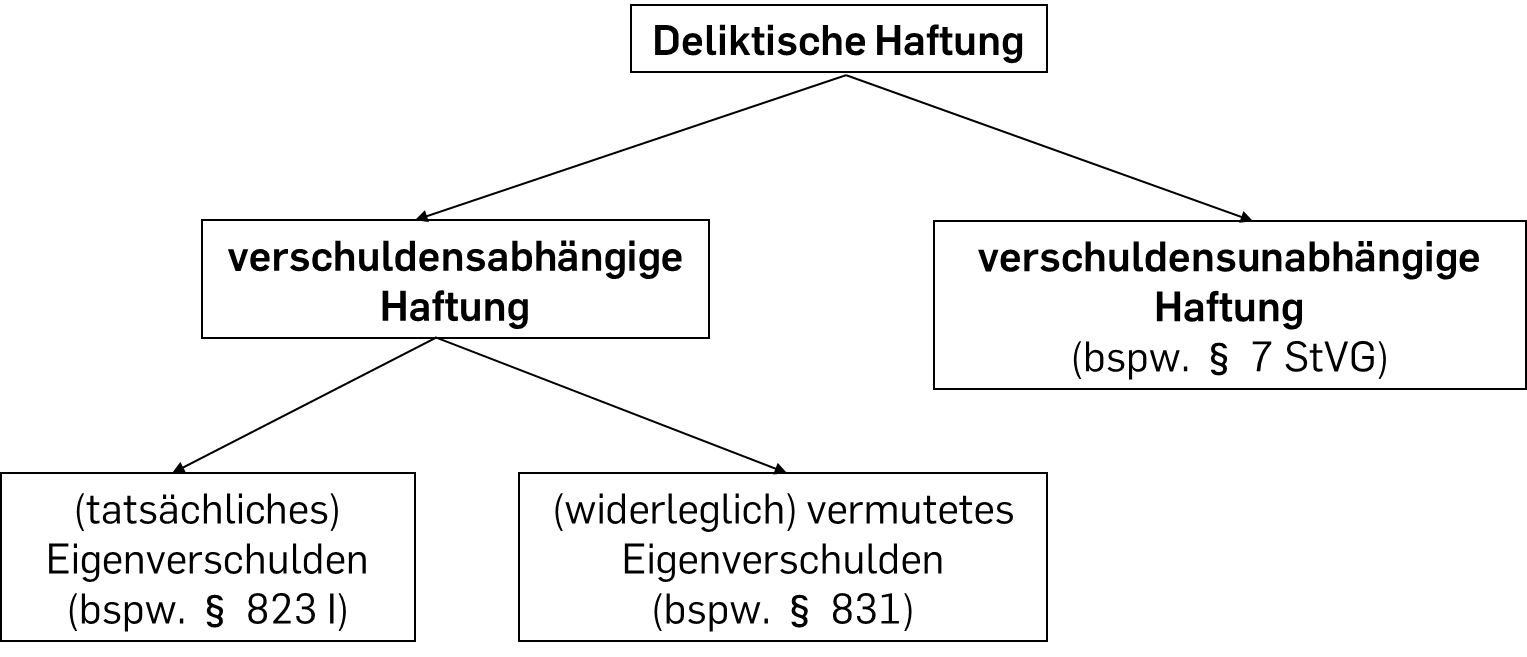 07: Zivilrecht IV: Gesetzl. Schuldverhältnisse und Sachenrecht
Gesetzliche Schuldverhältnisse – II:
 Deliktsrecht (2)
Beispiel § 823 I BGB – bspw. Schadensersatz nach Körperverletzung
„Erfolg“ (Rechtsgutsbeeinträchtigung)
Handlung
Kausalität Erfolg : Handlung (haftungsbegründend)
Rechtswidrigkeit der Verletzung: Vermutung (Ausnahme: Rahmenrechte)
Verschulden
Schaden (Naturalrestitution, Differenzhypothese, §§ 249 BGB ff.)
Kausalität Rechtsgutsverletzung : Schaden (haftungsausfüllend)
Art/Umfang Ersatz; Mitverschulden § 854 BGB; speziell § 846 BGB; Verjährung §§ 195, 199 BGB (insb. auch § 199 II BGB)
07: Zivilrecht IV: Gesetzl. Schuldverhältnisse und Sachenrecht
Sachenrecht – I: Allgemeines
§§ 854 – 1296 BGB
Regelungsgegenstand: Verhältnis von Personen zu Sachen
Personen: vgl. §§ 1 BGB ff (natürliche, juristische)
Sachen:§ 90 BGB = körperliche Gegenstände, Tiere:§ 90a BGB
zentrale Begriffe u.a.:
Besitz
§ 854 BGB
Eigentum
§ 903 BGB
Eigentumsvermutung
§ 1006 BGB
Wirkung „erga omnes“
absolutes Recht
07: Zivilrecht IV: Gesetzl. Schuldverhältnisse und Sachenrecht
Sachenrecht – II: Besitz
§§ 854 ff = tatsächliche Sachherrschaft über Sache
Eigentumsvermutung des § 1006 I 1 zu Gunsten Besitzer
Besitzerwerb idR durch Realakt, die tatsächliche Übergabe
Recht des Besitzers: § 861
Besitzformen und andere Verhältnisse zu Sachen
Besitzer/Besitzdiener
§ 854 BGB  § 855 BGB
Besitzdiener
„Werkzeug“ des Besitzers; hat Sache in Hand, aber keine Sachherrschaft
Eigen-/Fremdbesitzer
§ 872: Besitz für sich selbst oder Dritten
§§ 854, 868: „Besitzmittlungsverhältnis“
(un-)mittelbarer Besitzer
Teil-/Mitbesitz
§§ 865, 866: Besitz an abgrenzbarem Teil einer Sache/gemeinschaftlicher Besitz
07: Zivilrecht IV: Gesetzl. Schuldverhältnisse und Sachenrecht
Sachenrecht – III: Eigentum
rechtliche Herrschaft über Sachen, vgl. § 903 S. 1 BGB
Eigentumserwerb
qua Vertrag: Einigung und Übergabe (Mobilien; § 929 S.1 BGB und 854 BGB), Auflassung und Eintragung in Grundbuch (Immobilien; §§ 925, 873 BGB)
qua Gesetz:	Universalsukzession (§1922 BGB), Ersitzung (§§ 937, 900 BGB), Verbindung/Vermischung (§§ 946 BGB ff.) u.a.
Eigentumserwerb vom Nichtberechtigten?
Mobilien: § 932 BGB bei Gutgläubigkeit bez. Eigentum (Ausnahme § 935 BGB)
Immobilien: § 892 BGB bei Gutgläubigkeit bez. Richtigkeit des Grundbuches
Wichtigster Anspruch des Eigentümers: § 985 BGB = „Vindikation“
Sache – Eigentümer – Besitzer – kein Recht zum Besitz
spezielle Einrede gegen Anspruch aus § 985 BGB:
	 Zurückbehaltungsrecht, § 1000 BGB
07: Zivilrecht IV: Gesetzl. Schuldverhältnisse und Sachenrecht
Überblick Herausgabeansprüche
aus Eigentum:§ 985 BGB
Sachenrecht  dingliche Ansprüche
aus Besitz: 	§ 861 BGB
ungerechtfertigte Bereicherung, §§ 812 BGB ff.
mangels Rechtsgrund § 812 BGB
unentgeltliche Verfügung  an Nichtberechtigten § 816 I 2 BGB
unerlaubte Handlungen (deliktische Ansprüche):
§ 823 I BGB
§ 823 II BGB
§ 826 BGB
§ 831 BGB
07: Zivilrecht IV: Gesetzl. Schuldverhältnisse und Sachenrecht
Testaufgabe
B hat bei Galerist G das Bild „Der Schrei“ gutgläubig erworben. Allerdings wurde dieses zwei Jahre zuvor dem E von Dieb D gestohlen und gelangte dann auf nicht mehr nachvollziehbaren Wegen zu G. 
E verlangt nunmehr das Bild von B heraus. B ist der Meinung, dass das nicht sein könne, schließlich habe er bezahlt. 
Hat E einen Anspruch aus § 985 BGB oder § 812 BGB gegen B?
Das Bild war dringend restaurationsbedürftig als B es erhielt. Ohne sofortige Restauration wäre es wegen eines Wasserschadens in wenigen Wochen irreparabel zerstört worden. 
E verlangt wiederum das Bild von B heraus. B weigert sich immer noch und führt zusätzlich an, dass er das Bild allenfalls herausgebe, wenn E ihm die Kosten der aufwändigen Restauration ersetze.
Hat E einen Anspruch gegen B aus § 985 BGB?
07: Zivilrecht IV: Gesetzl. Schuldverhältnisse und Sachenrecht
Pause!
07: Zivilrecht IV: Gesetzl. Schuldverhältnisse und Sachenrecht